Youth Apprentices in Manufacturing
Employment Landscape
Typical Objections
Strategies for implementation
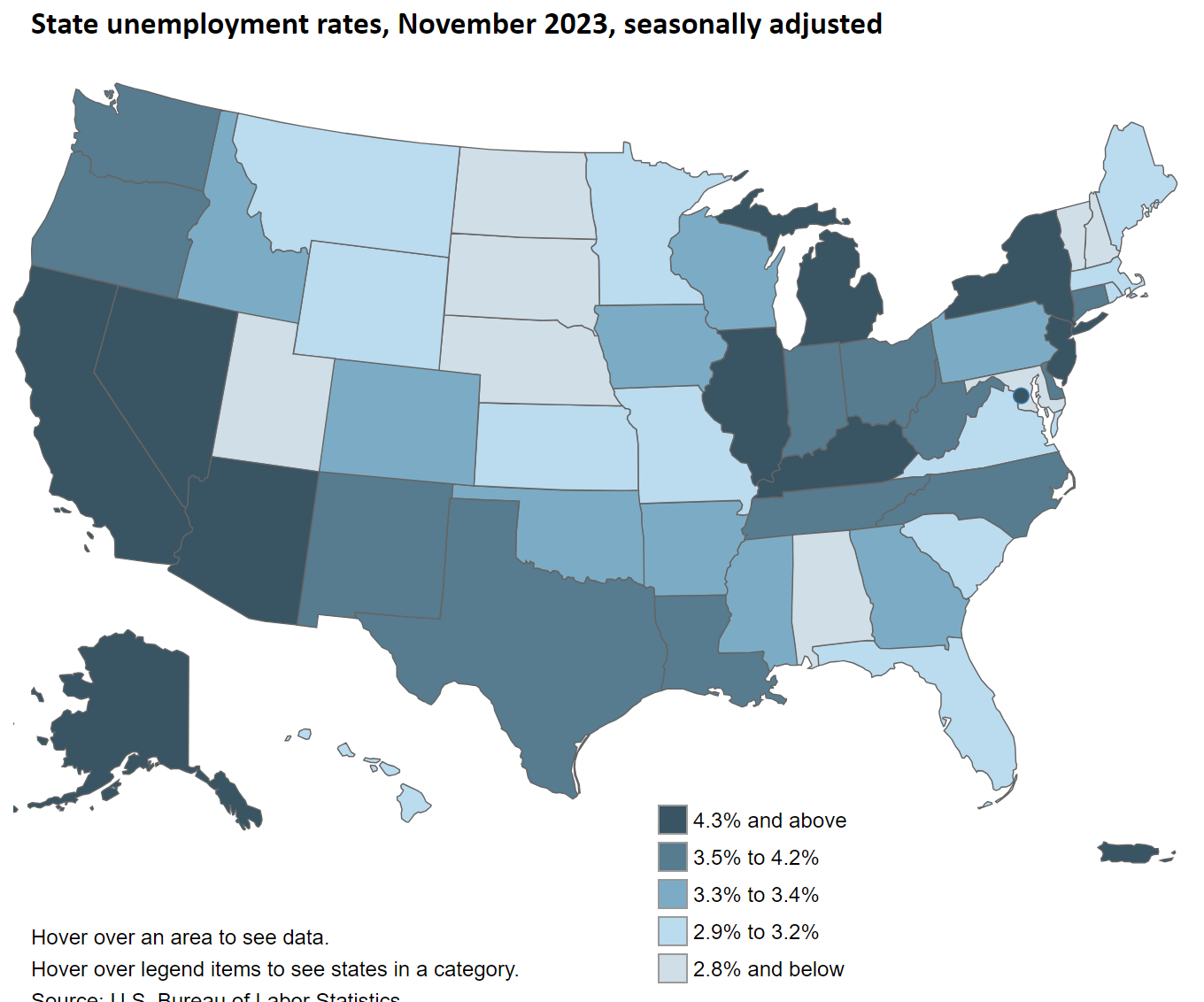 2.4%
~55k people
Source: U.S. Bureau of Labor Statistics.
[Speaker Notes: Nearly two open jobs for every one person looking for work.]
Labor Force Participation Rate- June 2023
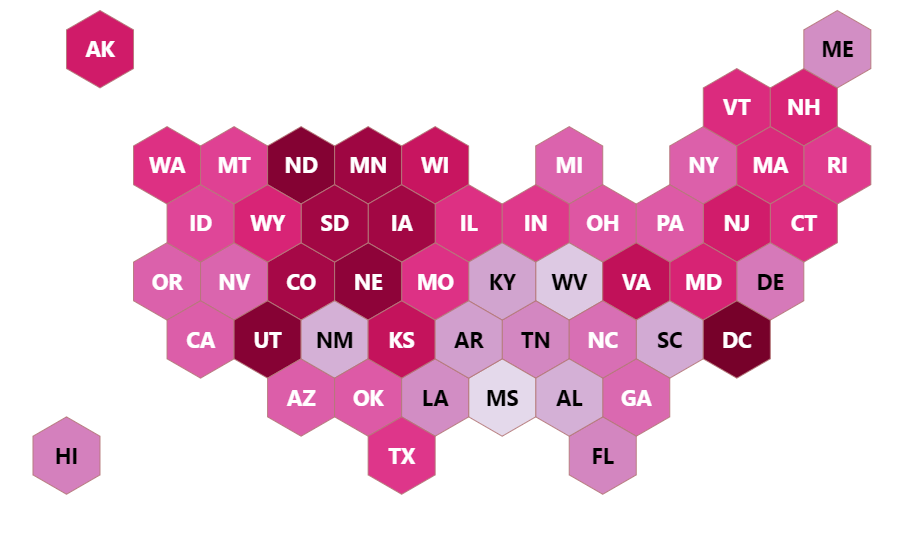 National Avg: 62.8%
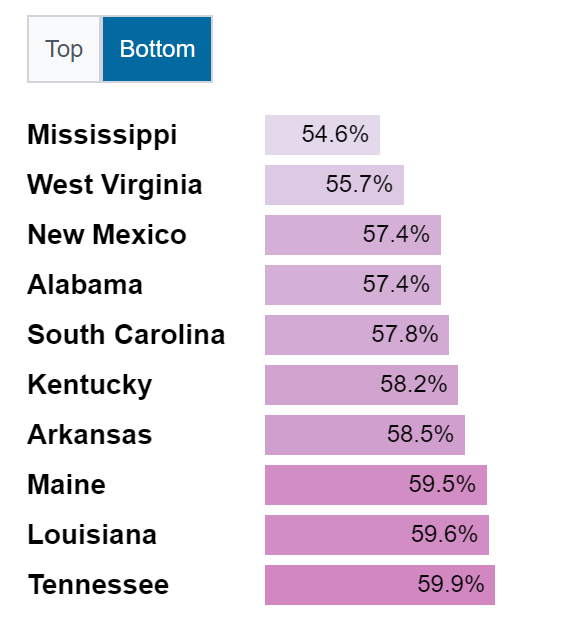 Disconnected Young Adults
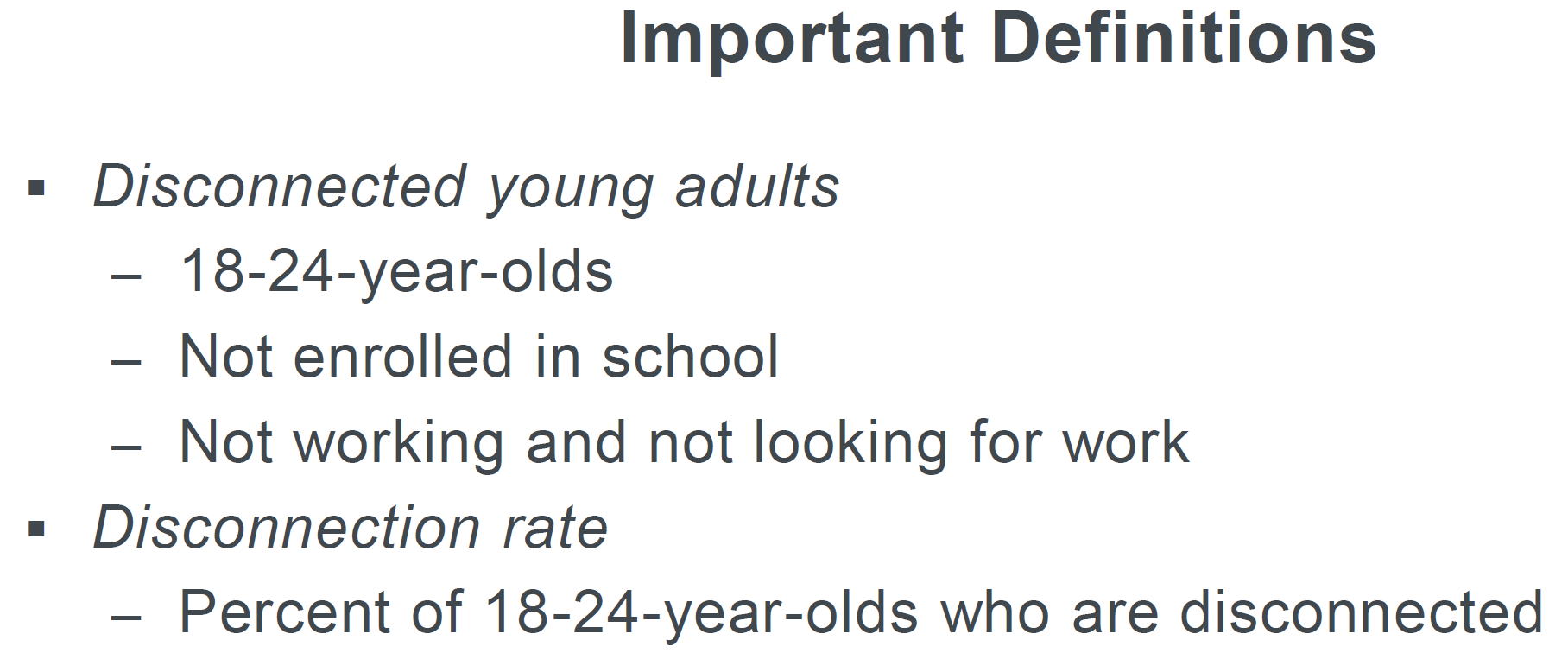 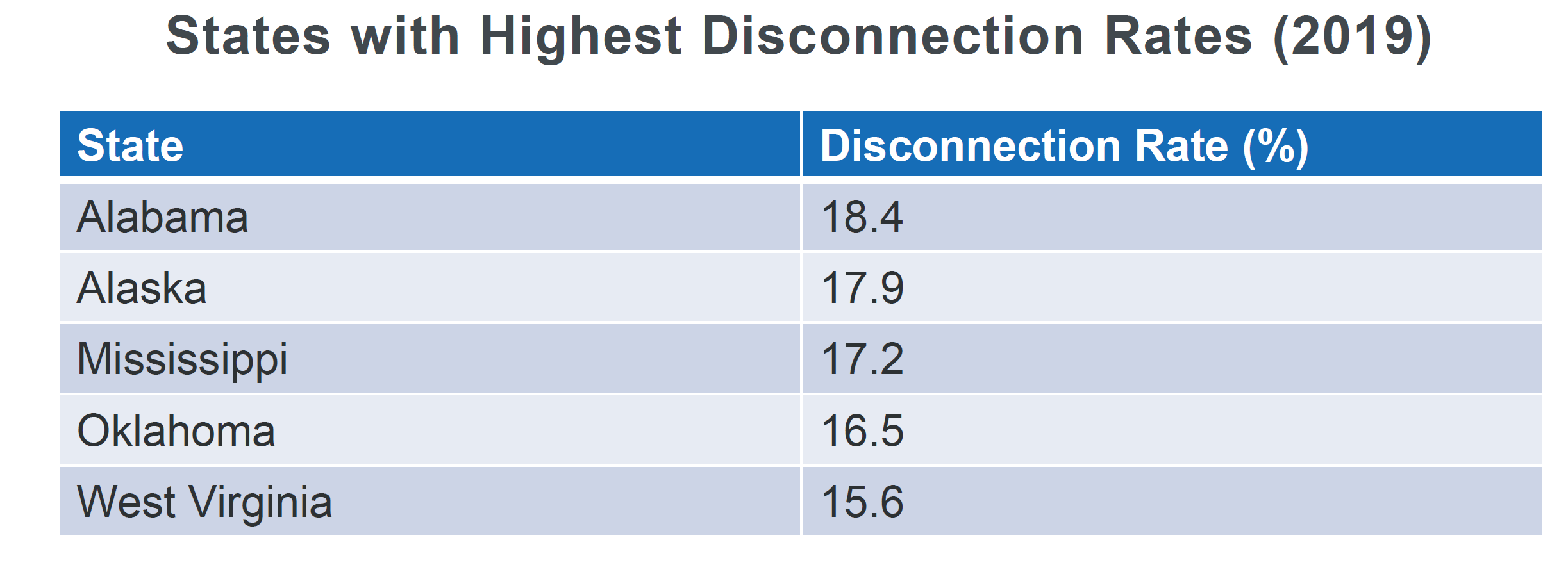 Source: Dallas Federal Reserve
[Speaker Notes: June 2024- .19% of employed individuals in Alabama are apprentices (June Labor force “People Counted as Employed” 2,273,759. 4,339 active apprentices.)
June 2021- 2693 active apprentices/]
548 (12.6%) of these apprentices are 16-18
Typical Objections
#1 - “THE LAW”
Alabama law does not restrict the employment of youth (16+) beyond the federal restrictions. 
Federal law has specific exemptions for apprentices in many of the hazardous occupations.
#2 – “THE INSURANCE”
Worker’s compensation insurance is not calculated based on the age of the employee. 
Younger workers typically recover more quickly from injury and have fewer days lost to injury.
#3 – Corporate Policy: THIS ONE IS ON YOU!
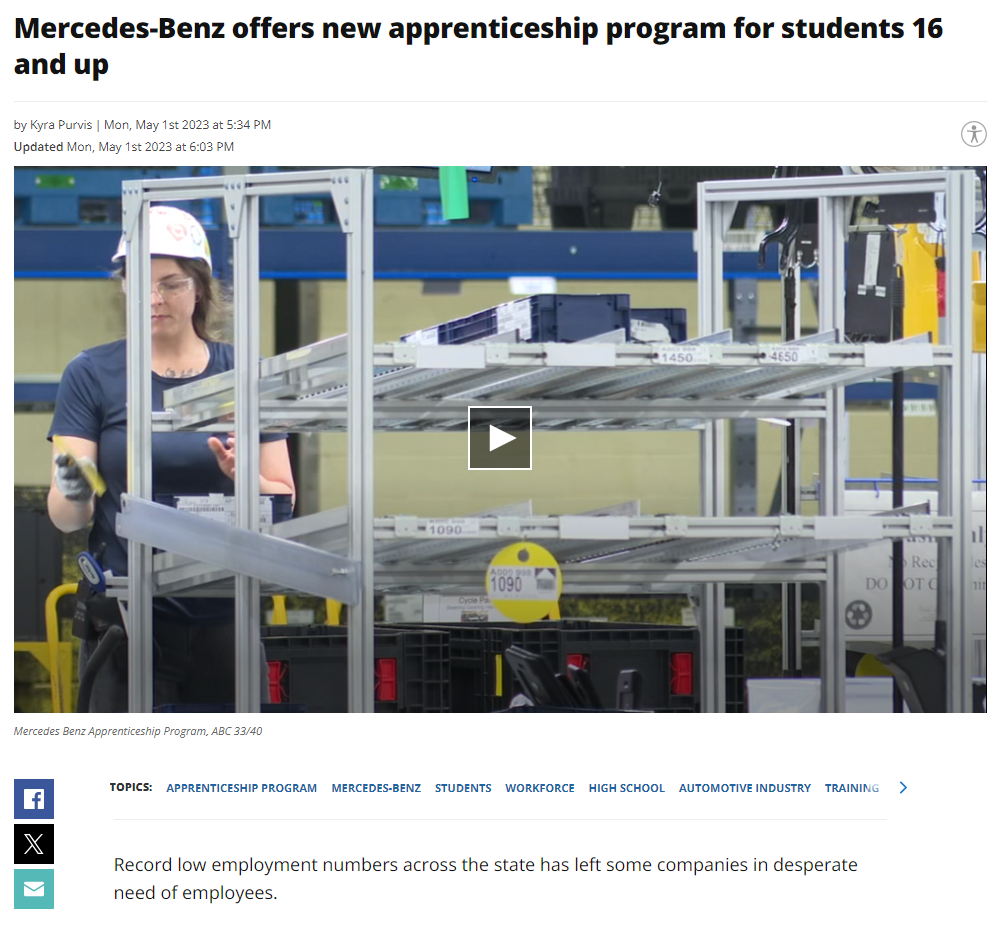 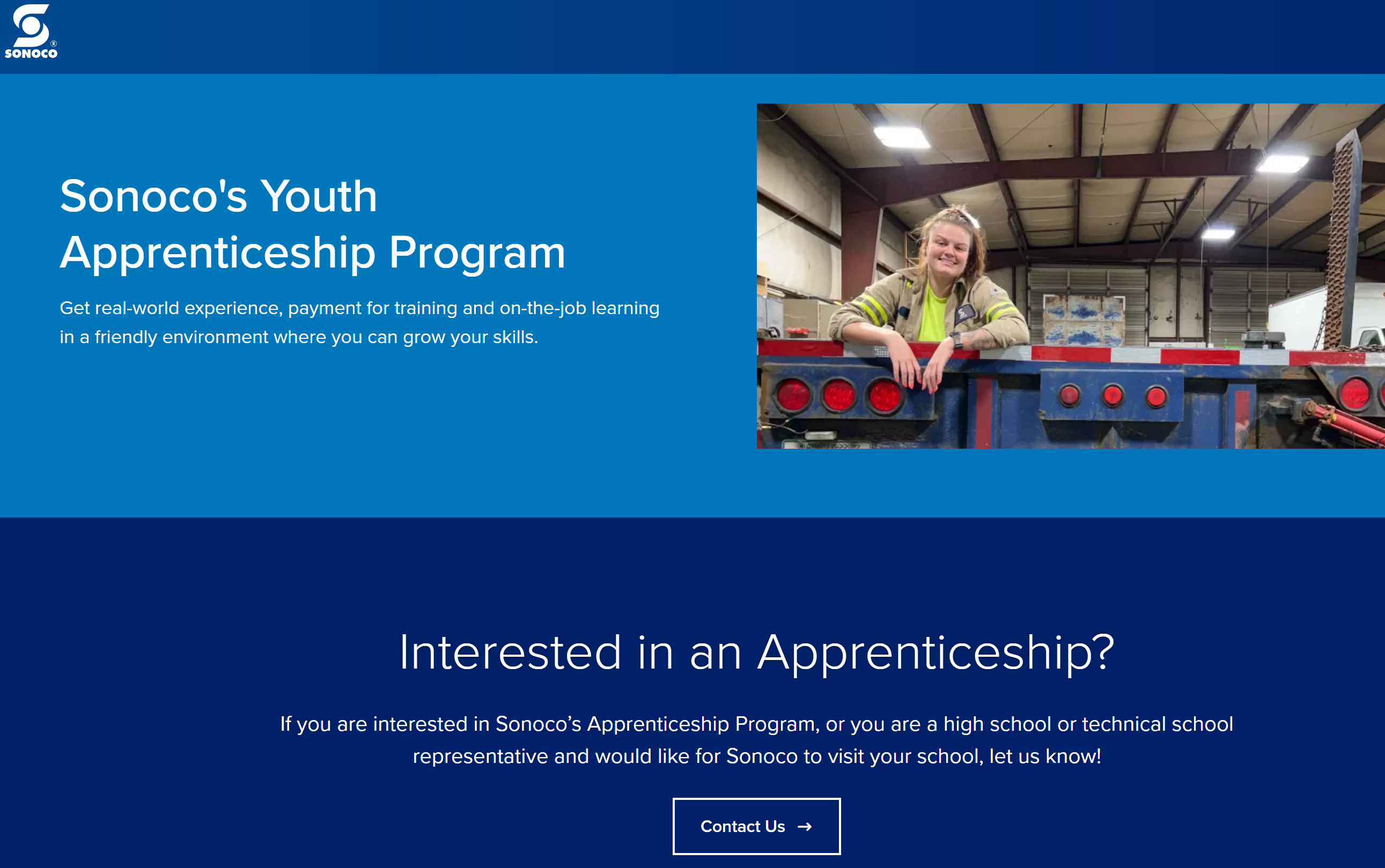 Strategies for Implementation
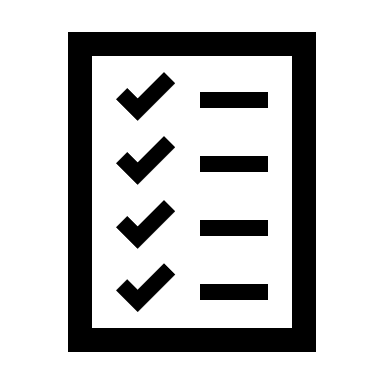 Envision your workforce pipeline like your material supply chain
Let AOA help you design a program to meet YOUR needs
Designate a POC and make time for them 
Start small
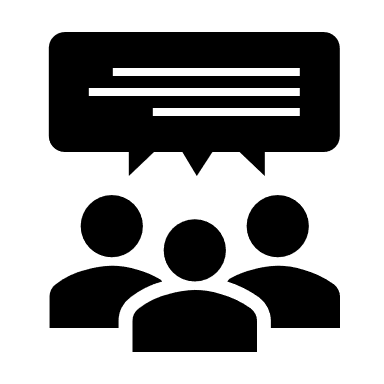 Josh.Laney@Commerce.Alabama.gov 
Cell: 706-326-1324
       LinkedIn.com/in/LaneyWorks
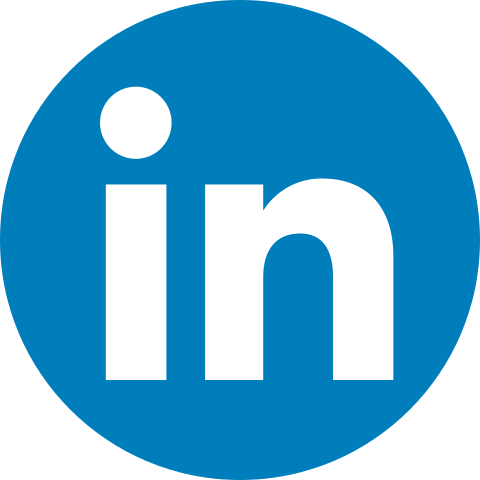